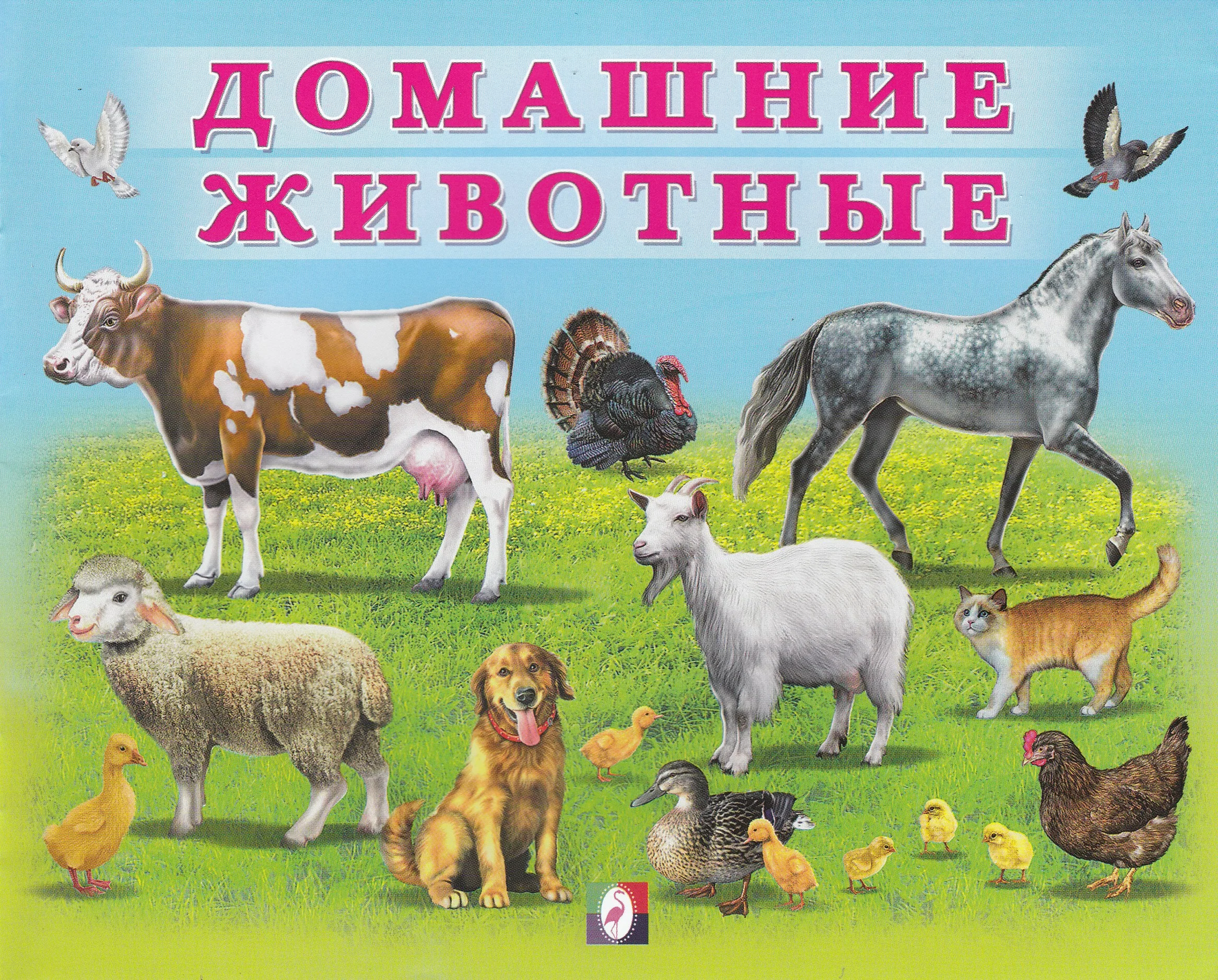 Выполнила: 
учитель- логопед Конкина А.М
ГБДОУ «Детский сад №3» 
компенсирующего вида
Загадки
Мы вымыли руки,Мы сели за стол.А он - неумытыйОбедать пришёл.И с ним бесполезнаЛюбая беседа:Он вымоет лапки,Но после обеда!
Я скажу вам: "Ме-ме-ме!
Подготовьтесь-ка к зиме!
Шерсть мою скорей стригите
И носки себе вяжите!"
У бабушки живет в хлеву,
И сочную жует траву.
Деток поит молоком,
Каждый с детства с ней знаком.
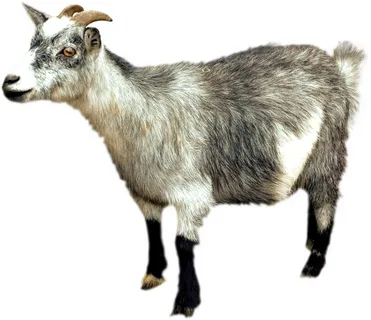 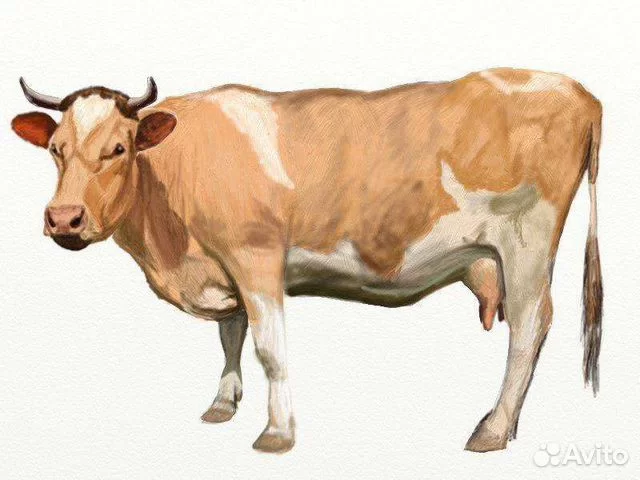 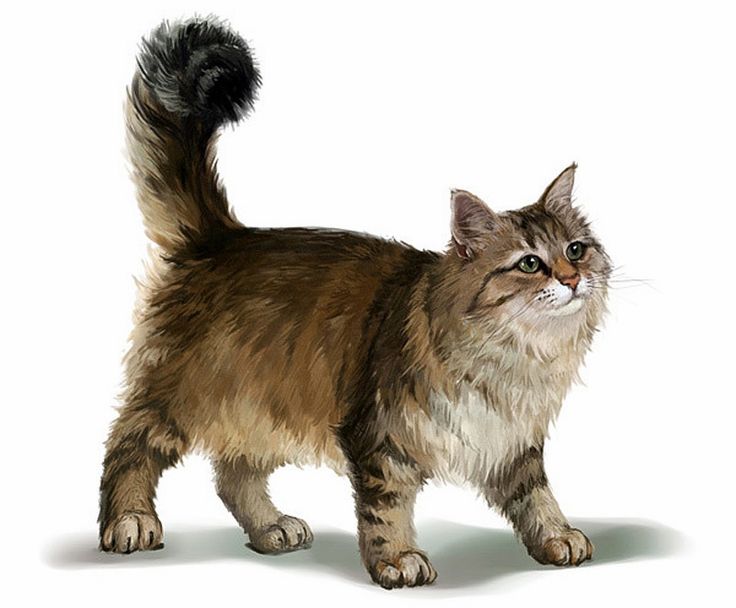 Лежит замарашка
В щетинистой рубашке.
Хвост крендельком,
Нос пятачком.
Заворчал живой замок,
Лёг у двери поперёк.
Две медали на груди.
Лучше в дом не заходи!
Квохчет, кудахчет,
Детей созывает.
Всех под крыло
К себе собирает.
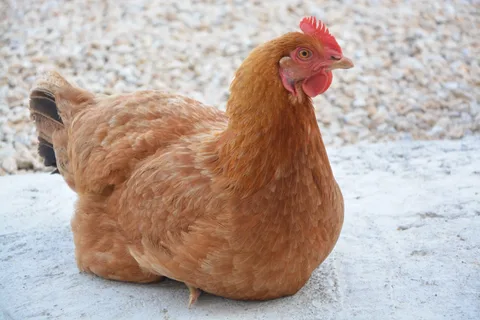 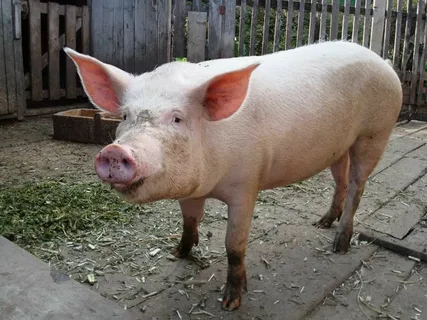 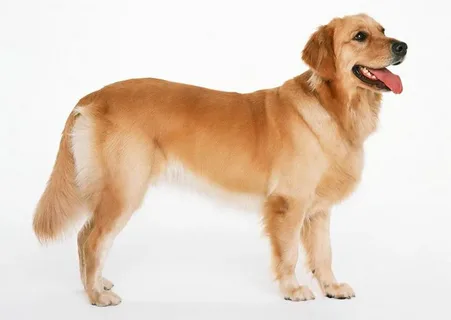 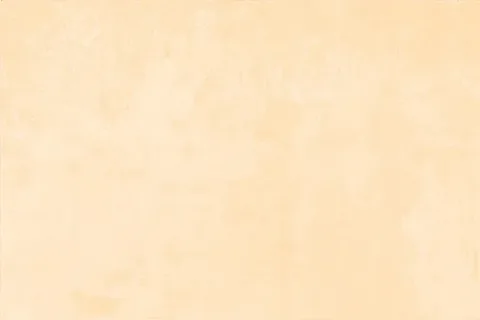 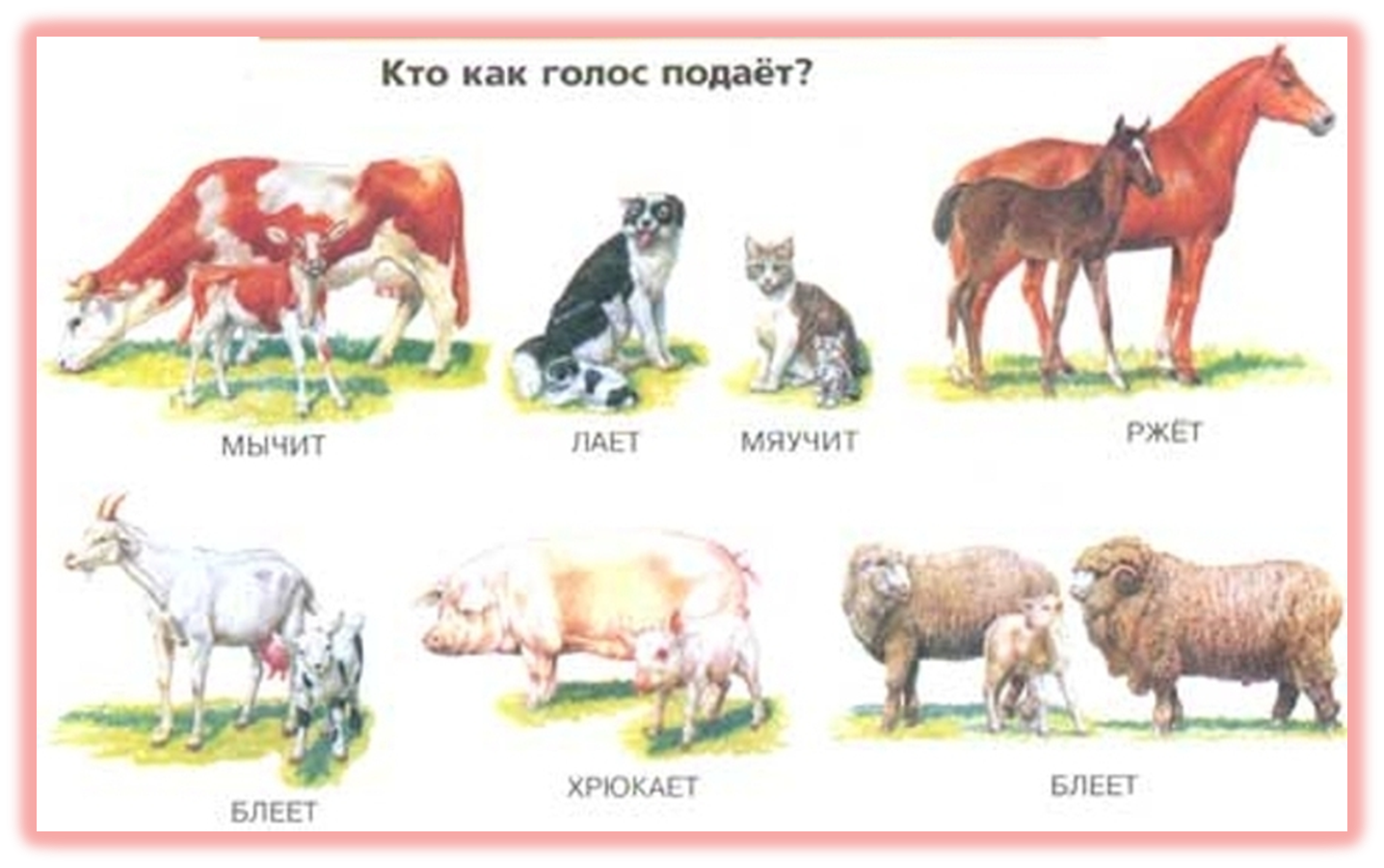 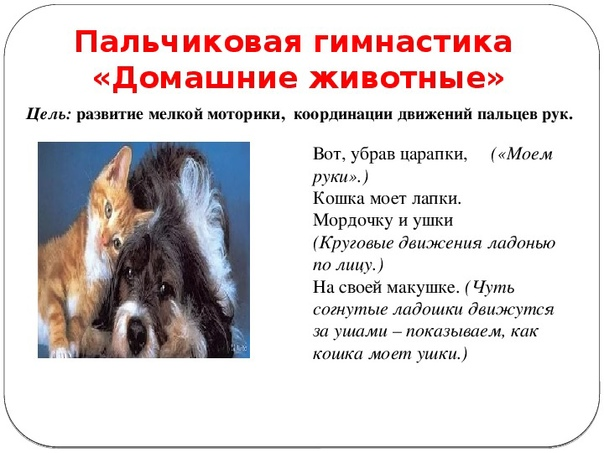 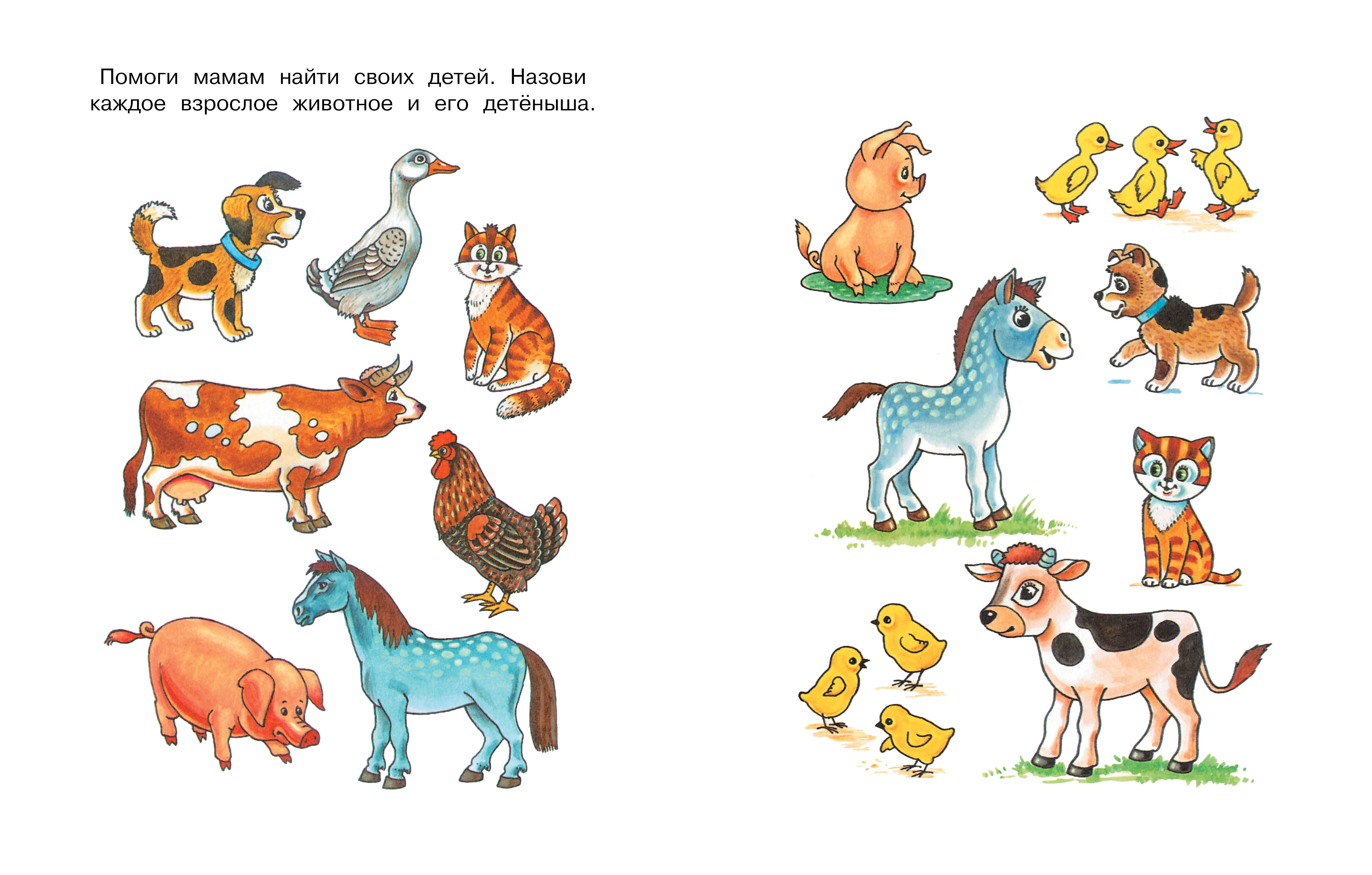 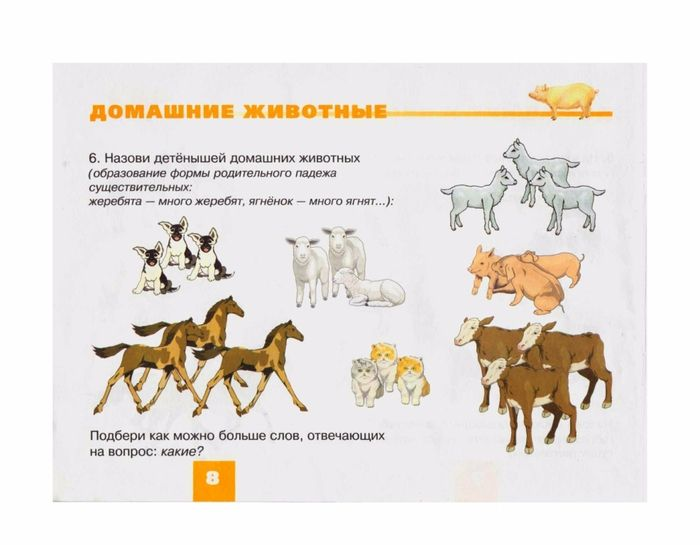 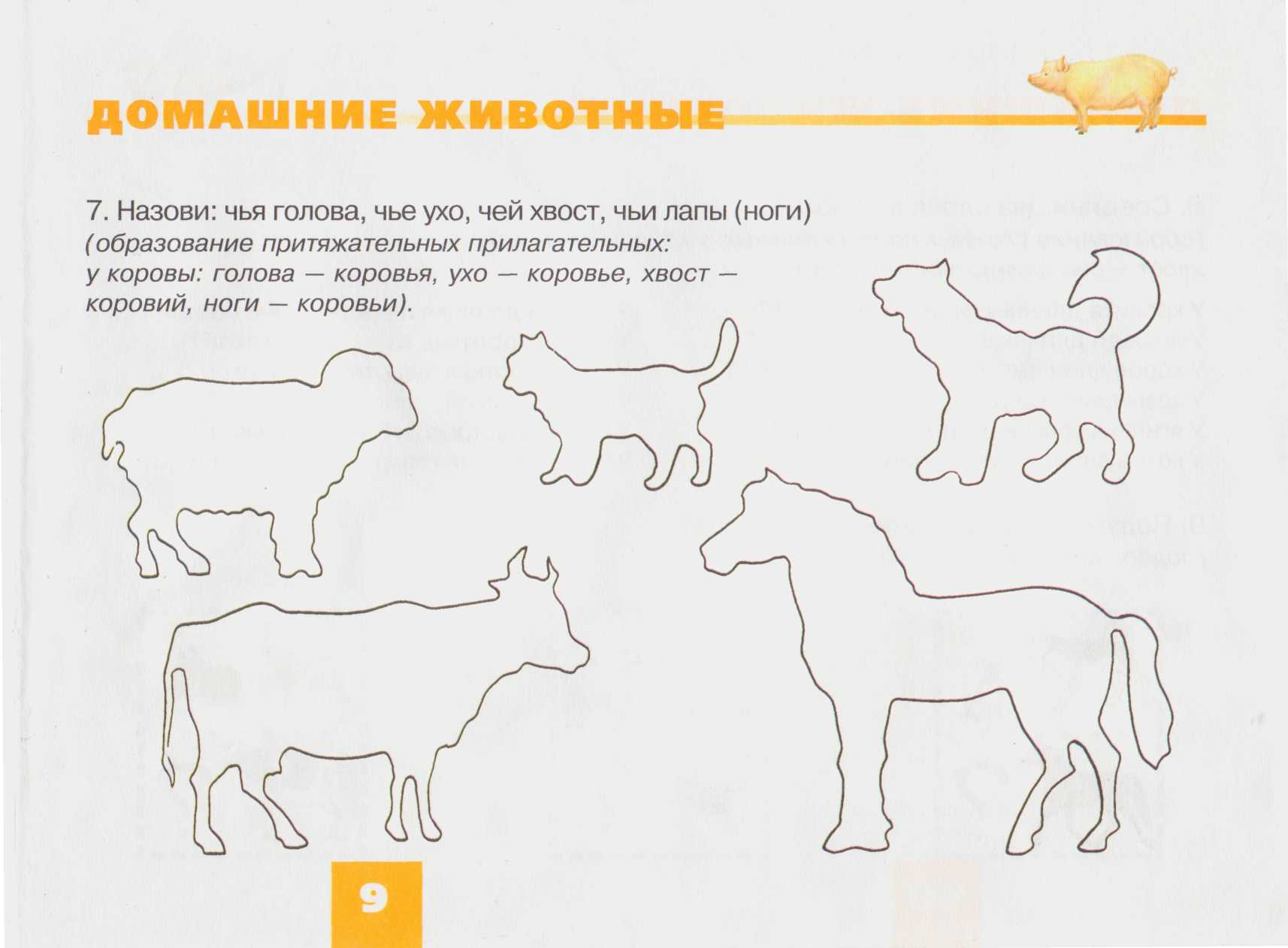